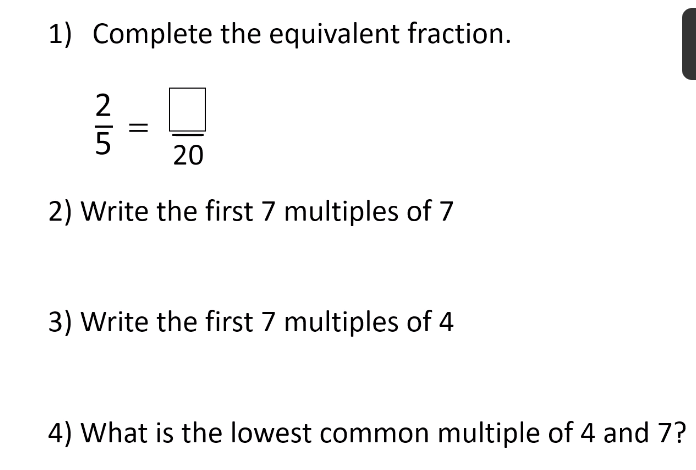 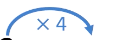 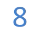 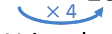 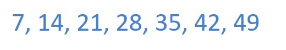 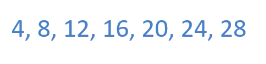 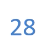 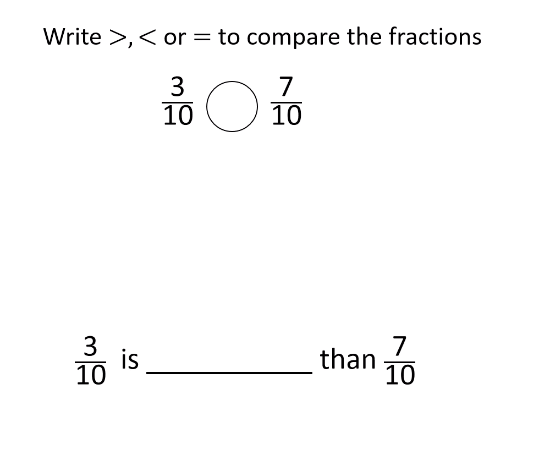 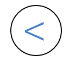 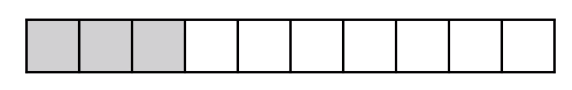 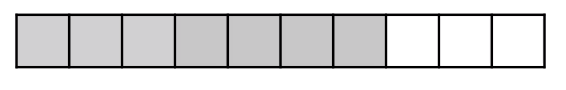 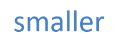 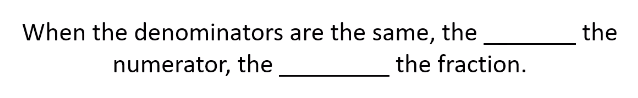 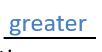 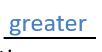 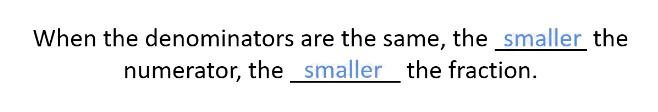 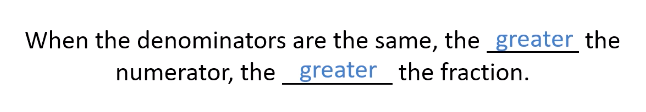 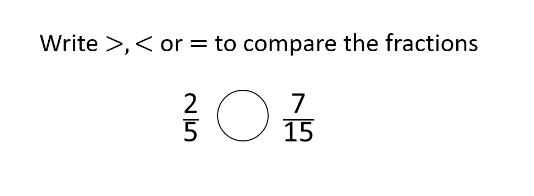 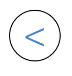 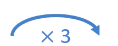 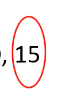 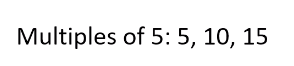 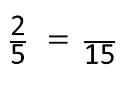 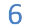 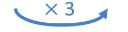 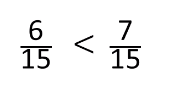 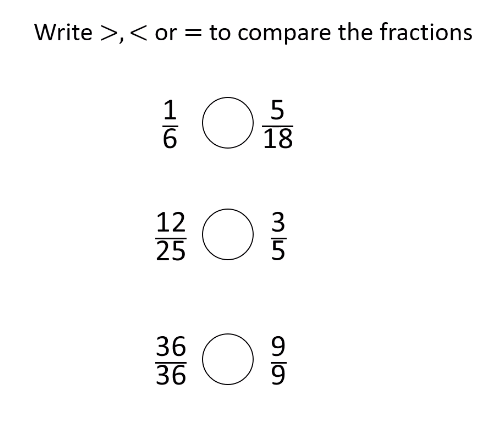 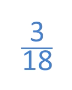 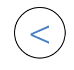 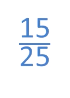 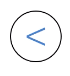 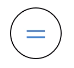 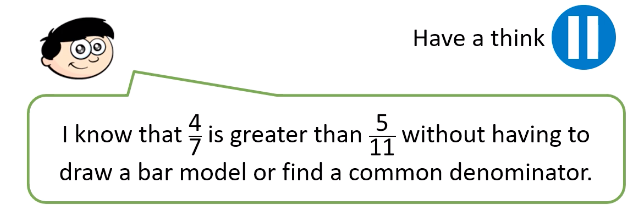 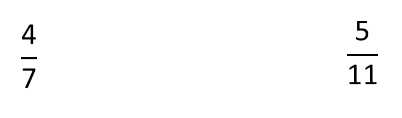 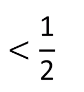 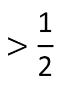 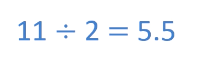 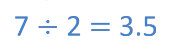 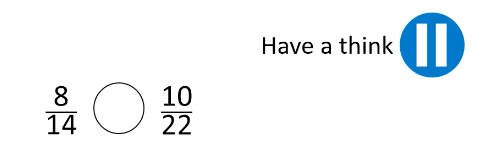 Use Dexter’s thinking to work out which fraction is greater.
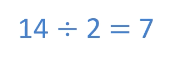 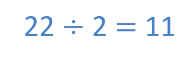 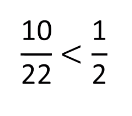 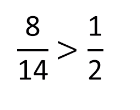 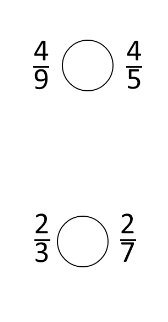 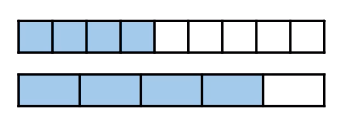 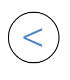 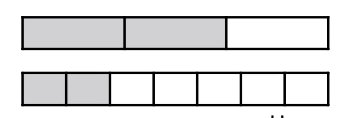 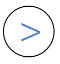 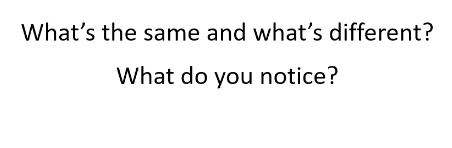 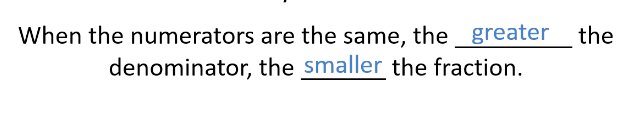 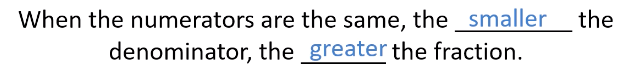 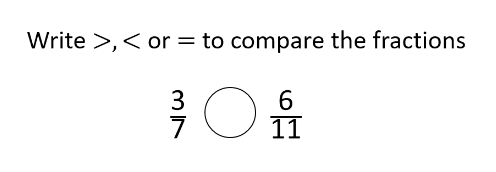 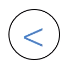 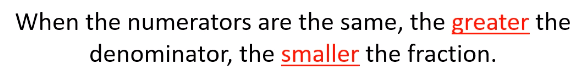 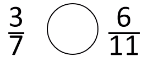 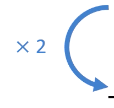 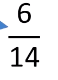 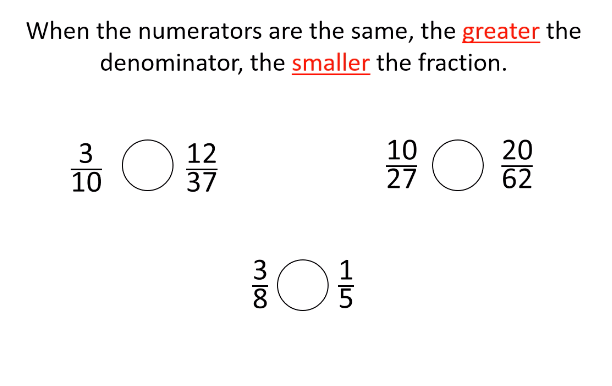 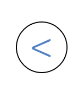 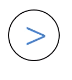 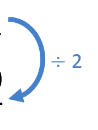 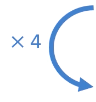 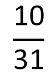 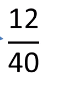 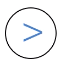 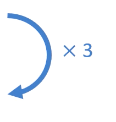 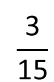